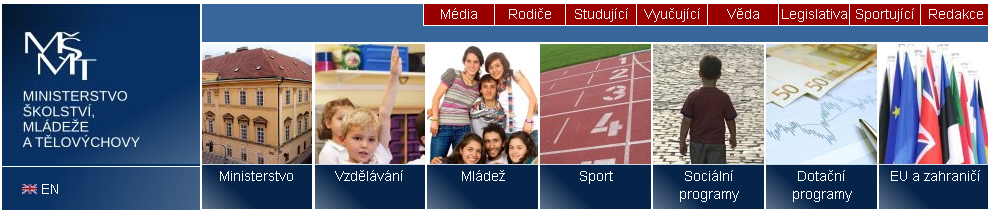 Přehled změn na portálu www.msmt.cz
upgrade redakčního systému Marwel,  nasazení modulu pro správu souborů a fulltextové vyhledávání
27.5.2010 
Petr Andrýsek, QCM, s.r.o.
Přehled změn
1. Vyhledávání  na serveru

2. Změny ovládání  redakčního systému

3. Modul Správce souborů
1. Vyhledávání
Změna výchozího způsobu vyhledávání a
 řazení výsledků
Rozšířené možnosti
vyhledávání
1. Vyhledávání - výsledky
výchozího řazení výsledků dle relevance
1. Vyhledávání – parametry články
Volba typu prohledávaných informací (zatím neuvedeny fotografie)
Časové rozmezí hledaného  výrazu
Zúžení hledání jen na jednu sekci webu
Změna parametru pro řazení výsledků
1. Vyhledávání – parametry dokumenty
Prohledává se textový  obsah souborů
Časové rozmezí hledaného  výrazu
Omezení vyhledávání na soubory určitého typu
Změna parametru pro řazení výsledků
2. Změny ovládání redakčního systému
Nástěnka administrace
Nastavení bloků
2. Změny ovládání redakčního systému
Následující je pouze zkráceným představením ovládání, podrobný popis najdete v manuálu
Manuál Marwel 2.7.pdf (1,79 MB)
Odkaz na manuál je též  umístěn v sekci  webu pro redaktory.
Možnost přesouvat toolbar nad článkem
Minimalizace nebo zavření 
toolbaru
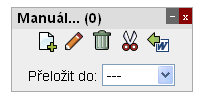 Možnost vytvořit paralelní jazykovou mutaci článku
2. Změny ovládání redakčního systému
Vkládání datumů kalendářem
Přesun voleb kontrolovat  článek po datu a pole pro poznámky z druhé na první záložku
Přesun voleb „kontrolovat  článek po datu“ a pole pro „poznámky“ z druhé záložky
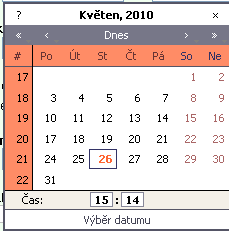 Nová volba „kategorie pro vyhledávání“
2. Změny ovládání redakčního systému
Nastavení indexování stránky vyhledávačem
Zeměpisné souřadnice 
3. Modul Správce souborů
Vkládání souborů přes nový modul Správce souborů - jiná ikonka, původní způsob vkládání      nebude využíván
Strukturu složek a pojmenování souborů je možné měnit - bez vlivu na ztrátu a porušení platnosti odkazů 
Verzování souborů – nová verze stejného souboru
Usnadnění ovládání
Pokročilá nastavení: Přehled o stahování souboru – možné nastavit logování stažení apod.
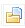 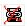 3. Modul Správce souborů
Následující je pouze zkráceným představením ovládání, podrobný popis najdete v manuáluModul_download_v2_manual_v2.pdf (376,33 KB) 

Odkaz na manuál je též  umístěn v sekci  webu pro redaktory.
Odkaz na nový Správce souborů - modul pro vkládání souborů
3. Modul Správce souborů
Pamatuje si poslední  otevřenou složku
Lze vkládat více souborů najednou
Možnosti pro vkládání souborů do článku
Volba a ukázka stylu vložení odkazů
Možnost měnit velikost okna roztažením
3. Modul Správce souborů
Nově vkládání výpisů adresářů (podobně jako výpisy u článků)
3. Modul Správce souborů
Načítání nových souborů
3. Modul Správce souborů
Vlastní rozhraní správce souborů
http://www.msmt.cz/folder/0 
Operace se složkami a soubory: 
přesouvání, 
verzování, 
přejmenování,
logování,
nastavení oprávnění apod.
3. Modul Správce souborů
Výpis obsahu složky
Toolbar  s nabídkou akcí
 princip ovládání je obdobný jako  u modulu články
3. Modul Správce souborů
Obrazovka detailu souboru ke stažení
Toolbar  s nabídkou akcí
1. ikona je pro vložení  nové VERZE SOUBORU
Technické a statistické údaje o souboru
3. Modul Správce souborů
Viditelnost souboru
Logování stažení
Logování stažení
Platnost souboru
Shrnutí
Vyhledávání na serveru
Update redakčního systému
Manuál Marwel 2.7.pdf (1,79 MB)
Odkaz na manuál je též  umístěn v sekci  webu pro redaktory.
Modul Správce souborů
Manuál modulu_download_v2.pdf (376,33 KB) 
Odkaz na manuál je též  umístěn v sekci  webu pro redaktory.
Dotazy, diskuze